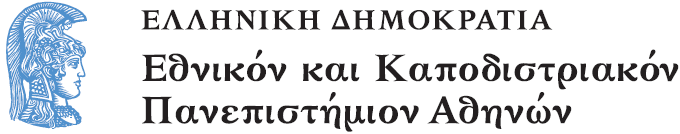 Γεωχημεία
Ενότητα 2: Γεωχημικές διεργασίες στην επιφάνεια της γης

Αριάδνη Αργυράκη
Σχολή Θετικών Επιστημών
Τμήμα Γεωλογίας και Γεωπεριβάλλοντος
Γεωχημικές διεργασίες στην επιφάνεια της γης
Γεωχημικές διεργασίες επιφάνειας
Γεωλογικός (Γεωχημικός) κύκλος
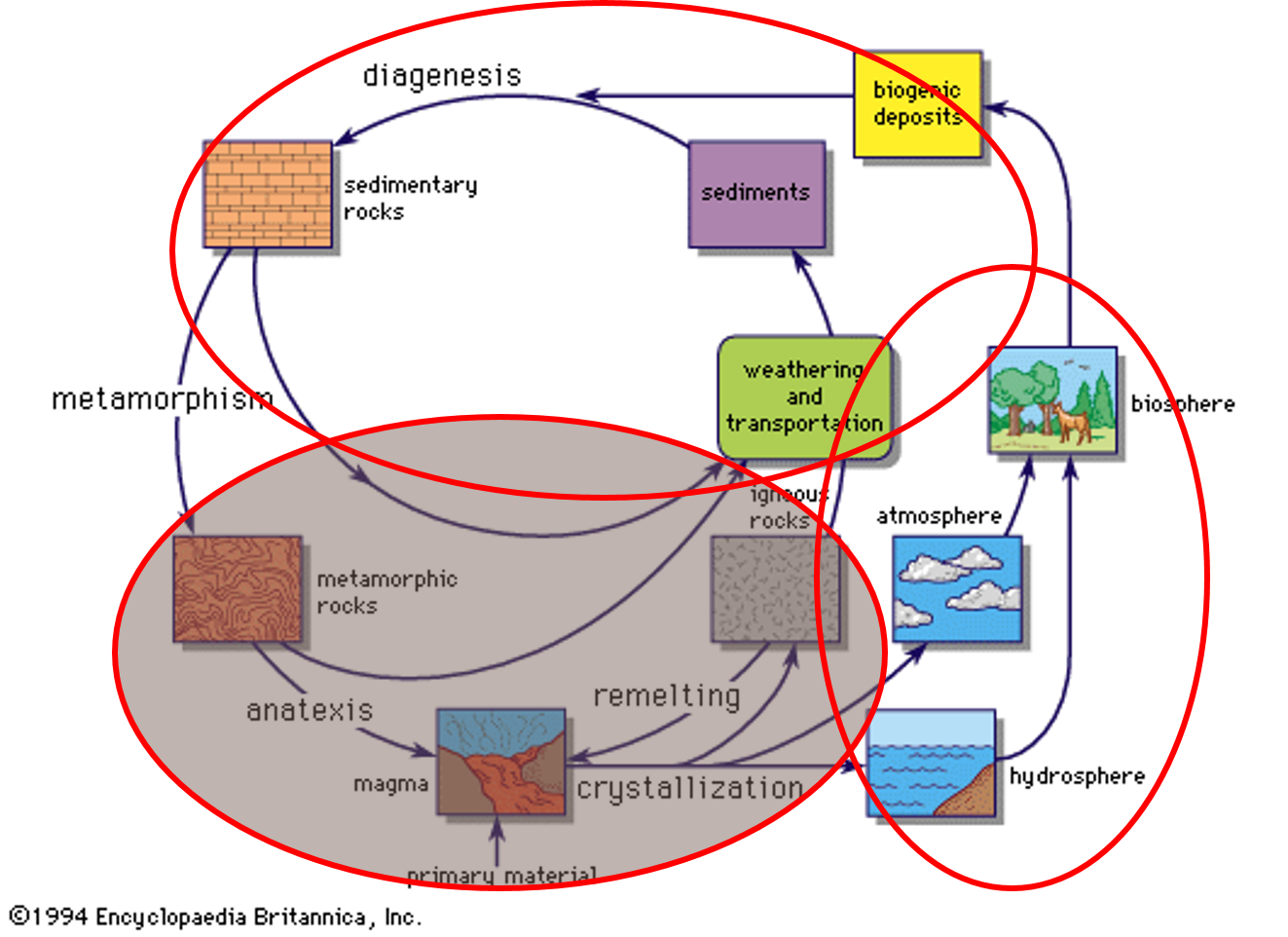 1
Περιεχόμενα ενότητας
ΕΠΙΦΑΝΕΙΑΚΟ ΠΕΡΙΒΑΛΛΟΝ 

ΑΠΟΣΑΘΡΩΣΗ

ΑΝΤΙΔΡΑΣΕΙΣ ΧΗΜΙΚΗΣ ΑΠΟΣΑΘΡΩΣΗΣ

ΠΕΡΙΒΑΛΛΟΝΤΙΚΟΙ ΠΑΡΑΓΟΝΤΕΣ ΑΠΟΣΑΘΡΩΣΗΣ

ΑΝΘΕΚΤΙΚΟΤΗΤΑ ΟΡΥΚΤΩΝ

ΠΡΟΪΟΝΤΑ ΧΗΜΙΚΗΣ ΑΠΟΣΑΘΡΩΣΗΣ
ΓΗΙΝΟ ΕΠΙΦΑΝΕΙΑΚΟ ΠΕΡΙΒΑΛΛΟΝ
ΑΤΜΟΣΦΑΙΡΑ
Βροχόπτωση
Αναπνοή / Φωτοσύνθεση
Ηφαιστειακές Εκρήξεις
Εξάτμιση
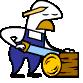 Τροφή
ΥΔΡΟΣΦΑΙΡΑ
ΒΙΟΣΦΑΙΡΑ
Χημική ιζηματογένεση
Υδροθερμική Δραστηριότητα
Βιοορυκτογένεση
Αποσάθρωση
ΛΙΘΟΣΦΑΙΡΑ
ΑΠΟΣΑΘΡΩΣΗ
Η διάσπαση και εξαλλοίωση υλικών κοντά στην επιφάνεια της γης
Συνδυασμός δράσης ανόργανων διεργασιών και οργανικής δραστηριότητας
Κυρίαρχος παράγοντας το νερό
Οδηγεί σε διάβρωση, ιζηματογένεση, σχηματισμό εδάφους 
Φυσική αποσάθρωση: Η μηχανική διάσπαση των υλικών  αύξηση της ειδικής επιφάνειας κόκκων υλικών (λόγος εμβαδού εκτεθειμένης επιφάνειας/ συνολικό όγκο)
Χημική αποσάθρωση: Αντιδράσεις μεταξύ αέριας-υγρής-στερεάς φάσης στην επιφάνεια  καθορίζει τη σύσταση των επιφανειακών και υπόγειων νερών
Η ΚΡΙΣΙΜΗ ΖΩΝΗ
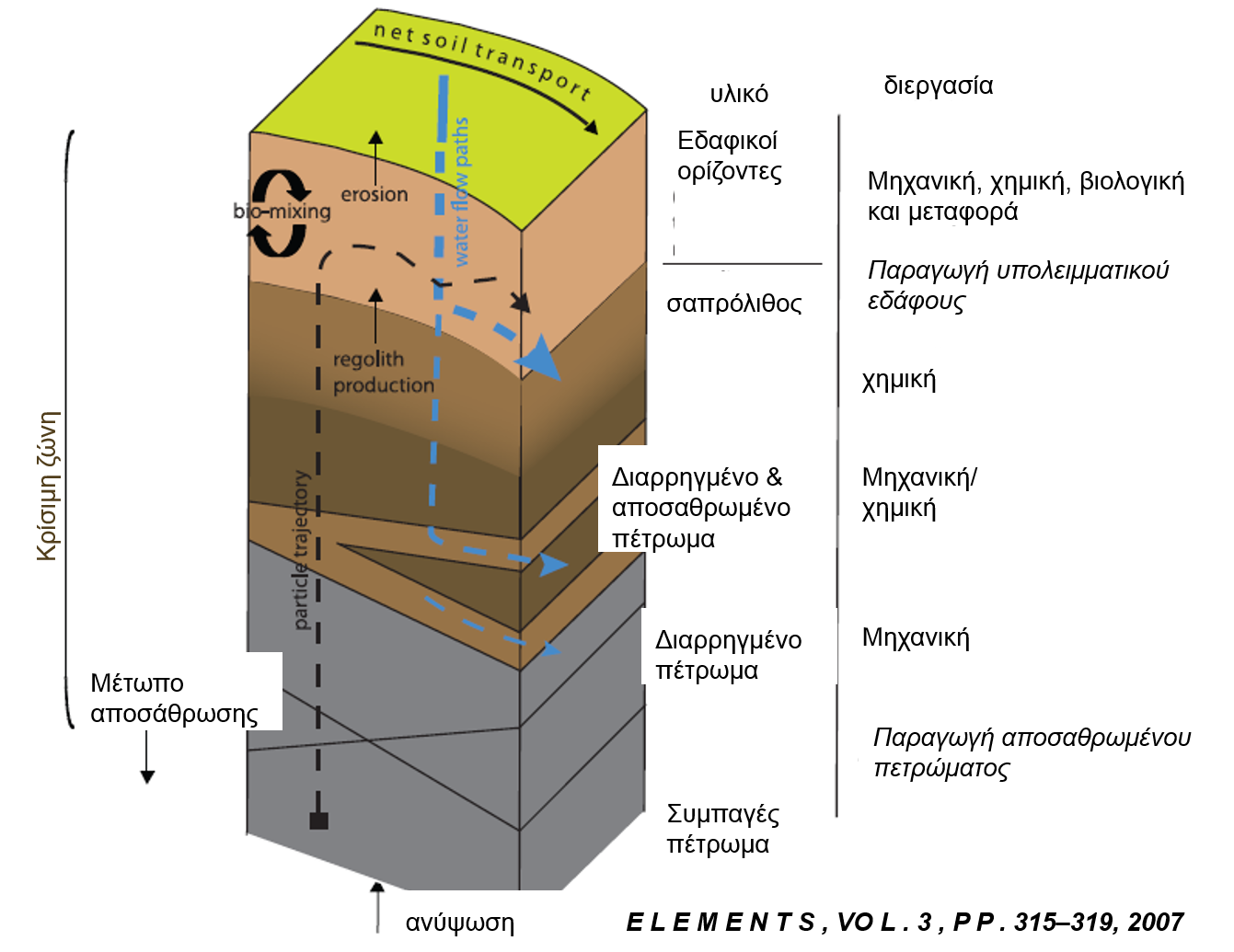 2
ΦΥΣΙΚΗ ΑΠΟΣΑΘΡΩΣΗ
Εκφόρτιση βαθέων πετρωμάτων στην επιφάνεια  διαστολή  Διάρρηξη κατά μήκος κρυστάλλων/κόκκων
Διεύρυνση ρωγμών με είσοδο νερού  σημασία κλίματος: ψυχρό και υγρό με δράση πάγου, θερμό και ξηρό με δράση αλάτων
Δράση έμβιου κόσμου: ρίζες φυτών, σκώληκες κ.α. ζώα  ανάμιξη υλικού και διεύρυνση ρωγμών
Δράση βαρύτητας  κατάρρευση τεμαχίων
Δράση πάγου, νερού και ανέμου  μεταφορά υλικών
ΠΕΡΙΒΑΛΛΟΝΤΙΚΟΙ ΠΑΡΑΓΟΝΤΕΣ ΚΑΙ ΑΠΟΣΑΘΡΩΣΗ
Κλίμα: Σημασία βροχόπτωσης στον έλεγχο της ποσότητας διαθέσιμου νερού για αντιδράσεις, σημασία θερμοκρασίας στην ταχύτητα των αντιδράσεων, στο ποσοστό εξάτμισης, στον τύπο της βλάστησης και την αποσύνθεση της οργανικής ύλης
Ανάγλυφο και υδρογραφικό δίκτυο: Επικράτηση φυσικής αποσάθρωσης σε περιοχές έντονου ανάγλυφου και χημικής αποσάθρωσης σε επίπεδες περιοχές
Διαπερατότητα πετρωμάτων: Κλαστικά ιζηματογενή πετρώματα έχουν μεγάλη ειδική επιφάνεια και είναι πιο επιρρεπή στην αποσάθρωση από λεπτοκοκκώδη εκρηξιγενή κρυσταλλικά πετρώματα
Ορυκτολογική σύσταση πετρωμάτων: Διαφορές στην σχετική ανθεκτικότητα των ορυκτών
ΑΝΘΕΚΤΙΚΟΤΗΤΑ ΠΥΡΙΤΙΚΩΝ ΟΡΥΚΤΩΝ ΣΤΗΝ ΑΠΟΣΑΘΡΩΣΗ
Αποσάθρωση πρωτογενών ορυκτών: Ανθεκτικότητα αντιστρόφως ανάλογη της Ρ και Τ σχηματισμού
Σειρά κρυστάλλωσης πυριτικών ορυκτών (Bowen):

Ολιβίνης		Ασβεστούχο πλαγιόκλαστο
Αυγίτης		Ασβεστοαλκαλικό πλαγιόκλαστο
Κεροστίλβη	Αλκαλι-ασβεστούχο πλαγιόκλαστο
Βιοτίτης		Αλκαλιούχο πλαγιόκλαστο
	Καλιούχος άστριος
	Μοσχοβίτης
	Χαλαζίας
Αυξανόμενη P, T σχηματισμού στο πρωτογενές περιβάλλον
Αυξανόμενη σταθερότητα στο επιφανειακό περιβάλλον
ΑΝΘΕΚΤΙΚΟΤΗΤΑ ΟΡΥΚΤΩΝ ΣΤΗΝ ΑΠΟΣΑΘΡΩΣΗ (Goldich, 1938)
Αλίτης
Γύψος/ ανυδρίτης
Σιδηροπυρίτης
Ασβεστίτης
Δολομίτης
Ηφαιστειακό γυαλί
Σειρά πυριτικών
Μοντμοριλλονίτης
Καολινίτης
Αιματίτης/ γκαιτίτης/ γιψίτης
Αυξανόμενη σταθερότητα στο επιφανειακό περιβάλλον (ανθεκτικότητα στην αποσάθρωση)
ΚΥΡΙΑΡΧΟΙ ΠΑΡΑΓΟΝΤΕΣ ΧΗΜΙΚΗΣ ΑΠΟΣΑΘΡΩΣΗΣ
Νερό (H2O) με δράση ασθενούς οξέος ή βάσεως
Διοξείδιο του άνθρακα (CO2): Αντιδρά με το νερό και σχηματίζει ανθρακικό οξύ	CO2 + H2O  H2CO3
		H2CO3  H+ + HCO3-
Οργανικά οξέα (π.χ. HCOOH): συμπλοκοποιούν πολλά από τα στοιχεία που απελευθερώνονται 
Οξυγόνο (Ο2) με οξειδωτική δράση σε Fe2+ και S2-
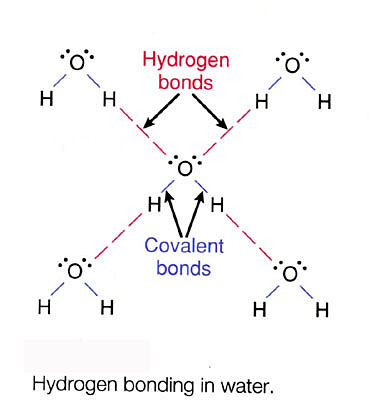 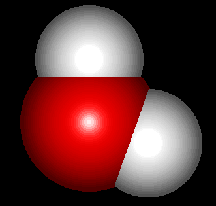 δ+
Δεσμοί υδρογόνου
δ+
δ-
Ομοιοπολικοί δεσμοί
ΙΔΙΟΤΗΤΕΣ ΤΟΥ ΝΕΡΟΥ
H3O+
Διαφορά ηλεκτραρνητικότητας H & O  Διπολικά μόρια  Δεσμοί υδρογόνου  Διαλυτική ικανότητα νερού
ΚΥΡΙΟΙ ΤΥΠΟΙ ΑΝΤΙΔΡΑΣΕΩΝ ΧΗΜΙΚΗΣ ΑΠΟΣΑΘΡΩΣΗΣ (1)
Οξείδωση (απώλεια ηλεκτρονίων): 
Με δράση του ελεύθερου οξυγόνου σε ορυκτά που περιέχουν στοιχεία αναγωγικού σθένους, κυρίως Fe, S. 
Αργές αντιδράσεις στο επιφανειακό περιβάλλον. 
Διαλυτική δράση νερού.
Μεταβολισμός ζώντων οργανισμών  οξείδωση οργανικού C με παραγωγή CO2
Παραδείγματα:		4FeS2 + 15O2 + 8H2O  2Fe2O3 + 8H2SO4
			σιδηροπυρίτης		αιματίτης
			Fe2SiO4 + 1/2O2 + 5H2O  2Fe(OH)3 + H4SiO4
			φαϋαλίτης			γκαιτίτης
ΚΥΡΙΟΙ ΤΥΠΟΙ ΑΝΤΙΔΡΑΣΕΩΝ ΧΗΜΙΚΗΣ ΑΠΟΣΑΘΡΩΣΗΣ (2)
Απλή διάλυση: Τέλεια διάλυση υδατοδιαλυτών ορυκτών π.χ. αλίτης, γύψος, ανυδρίτης κατά την οποία τα ιόντα των στοιχείων που απαρτίζουν τα ορυκτά ελευθερώνονται στο διάλυμα 
	π.χ. NaCl  Na+ + Cl-
3. Υδρόλυση: 
Παρόμοια με διάλυση αλλά με πρόσθετη αντίδραση του νερού με τα ελευθερωμένα ιόντα
Συνήθως παραγωγή ασθενούς οξέος και μετρίως ισχυρών αλκαλίων (αύξηση pH)
	π.χ. CaCO3  Ca2+ + CO32- 
		Ca2+ + CO32- + 2H2O  Ca(OH)2 + H2CO3
ΚΥΡΙΟΙ ΤΥΠΟΙ ΑΝΤΙΔΡΑΣΕΩΝ ΧΗΜΙΚΗΣ ΑΠΟΣΑΘΡΩΣΗΣ (3)
4. Όξινη υδρόλυση:
Παρόμοια με απλή υδρόλυση αλλά με παρουσία οξέων 
στο επιφανειακό περιβάλλον κυρίως οργανικών από την αποσύνθεση της οργανικής ύλης
Ισχυρότερα οξέα σε περιβάλλον υδροθερμικών διαλυμάτων
Για απλοποίηση των αντιδράσεων πηγή οξύτητας θεωρείται το ανθρακικό οξύ
Φυσική διεργασία εξουδετέρωσης του νερού αποσάθρωσης που συνήθως είναι όξινο λόγω ανθρωπογενών επιδράσεων
Τύποι όξινης υδρόλυσης
1) Σύμπτωτη υδρόλυση (congruent): χωρίς στερεό υπόλειμμα
	
Mg2SiO4  (φορστερίτης) + 4H2CO3 (aq)  2Mg+2 + 4HCO3- + H4SiO4 (aq)

2) Ασύμπτωτη υδρόλυση (incongruent): με στερεό υπόλειμμα – νέο αργιλοπυριτικό ορυκτό (συνήθης υδρόλυση πυριτικών ορυκτών)

2ΝaAlSi3O8 (αλβίτης) + 2H2CO3 (aq) + 9H2O  			Al2Si2O5(OH)4(καολινίτης) + 2Na+ + 2HCO3- + 4H4SiO4(aq)
ΑΣΥΜΠΤΩΤΗ ΟΞΙΝΗ ΥΔΡΟΛΥΣΗ ΠΥΡΙΤΙΚΩΝ ΟΡΥΚΤΩΝ
Ο κύριος μηχανισμός χημικής αποσάθρωσης των πρωτογενών πυριτικών ορυκτών είναι η ασύμπτωτη όξινη υδρόλυση.
Προϊόντα τέτοιων αντιδράσεων είναι τα δευτερογενή αργιλικά ορυκτά (στερεό υπόλειμμα) και διαλυμένα ιόντα.
ΠΡΩΤΟΓΕΝΕΣ ΠΥΡΙΤΙΚΟ ΟΡΥΚΤΟ
ΑΡΓΙΛΙΚΟ ΟΡΥΚΤΟ
+ Η+

+ Η4SiO4 + κατιόντα
Πυριτικό οξύ
ΣΥΝΗΘΗ ΠΡΩΤΟΓΕΝΗ ΟΡΥΚΤΑ ΚΑΙ ΤΥΠΟΙ ΑΝΤΙΔΡΑΣΕΩΝ ΧΗΜΙΚΗΣ ΑΠΟΣΑΘΡΩΣΗΣ ΤΟΥΣ
ΣΥΝΗΘΗ ΠΡΩΤΟΓΕΝΗ ΟΡΥΚΤΑ ΚΑΙ ΤΥΠΟΙ ΑΝΤΙΔΡΑΣΕΩΝ ΧΗΜΙΚΗΣ ΑΠΟΣΑΘΡΩΣΗΣ ΤΟΥΣ
ΔΙΕΡΓΑΣΙΑ ΧΗΜΙΚΗΣ ΑΠΟΣΑΘΡΩΣΗΣ
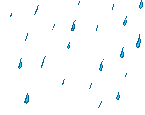 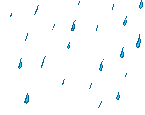 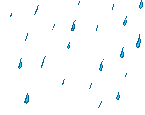 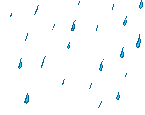 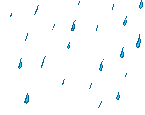 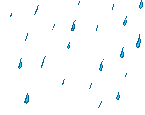 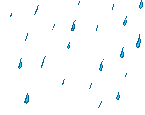 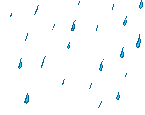 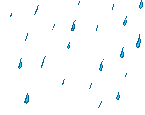 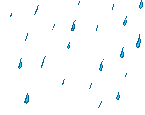 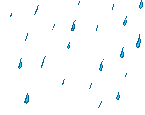 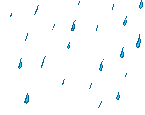 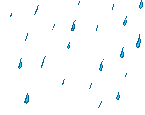 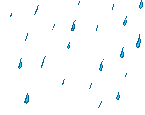 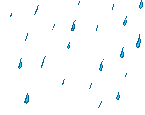 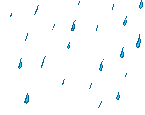 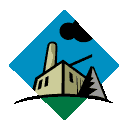 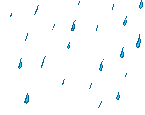 ΛΙΘΟΣΦΑΙΡΑ
ΥΔΑΤΙΚΑ ΔΙΑΛΥΜΑΤΑ
ΣΤΕΡΕΑ
Κύρια στοιχεία
Ca
Mg
K
Na
Cl
SO4
HCO3
Ιχνο-στοιχεία
As
Cd
Cr
Cu
Hg
Cu
Zn
Δευτερογενή ορυκτά
Οξείδια
Αργιλικά (ιλλίτης, μοντμοριλονίτης, καολινίτης, χλωρίτης)
Πρωτογενή ανθεκτικά ορυκτά
Χαλαζίας (SiO2)
προσρόφηση
ΠΡΟΪΟΝΤΑ ΧΗΜΙΚΗΣ ΑΠΟΣΑΘΡΩΣΗΣ
Ευδιάλυτα συστατικά: - Απελευθερώνονται και απομακρύνονται σε μορφή ιόντων στο διάλυμα κατά την αποσύνθεση των πρωτογενών ορυκτών. Γενικά αντανακλούν τη σύσταση των μητρικών πετρωμάτων  εμπλουτισμός σε Ca, Mg παρουσία βασικών πετρωμάτων, Κ, Νa παρουσία όξινων πετρωμάτων. Είναι δυνατό να καθιζάνουν ή να παραμένουν διαλυμένα ανάλογα με τις περιβαλλοντικές συνθήκες.
Αδιάλυτα δευτερογενή ορυκτά: Προϊόντα οξείδωσης ή ασύμπτωτης υδρόλυσης, συνήθως λεπτόκοκκα (μέγεθος κόκκων < 2μm) περιλαμβάνουν αργιλικά ορυκτά, οξείδια Fe, Al, δευτερογενή μεταλλικά ορυκτά και gossan (σιδηρούν κάλυμμα).
Υπολειμματικά πρωτογενή ορυκτά: Διαλύονται βραδέως, εμπλουτίζονται και αναμιγνύονται με τα νέα ορυκτά της αποσάθρωσης. Περιλαμβάνουν μέταλλα & μεταλλικά ορυκτά π.χ. χρυσός, λευκόχρυσος, κασσιτερίτης, χρωμίτης ή μη μεταλλικά π.χ. χαλαζίας, τουρμαλίνης, ζιρκόνιο κλπ.
ΑΡΓΙΛΙΚΑ ΟΡΥΚΤΑ
Στρωματοειδής δομή, περιέχουν Si, Al, Mg, O
Αντικατάσταση Si, Al, Mg από ελεύθερα ιόντα
Τετραεδρική δομή με Ο διατεταγμένα γύρω από Si ή οκταεδρική δομή με Ο διατεταγμένα γύρω από Mg, Al
T-O με επανάληψη τετραέδρων-οκταέδρων (καολινίτης) ή Τ-Ο-Τ με εναλλαγή 2 τετράεδρα 1 οκτάεδρο (μοντμοριλλονίτης)
Συχνή αντικατάσταση ιόντων στις οκταεδρικές θέσεις (π.χ. Αl+3 από Mg+2 στον μοντμοριλλονίτη)  περίσσια φορτίου  εξισορρόπηση με εισαγωγή ιόντων μεταξύ των στρωμάτων (π.χ. Ca +2)
ΔΟΜΗ ΑΡΓΙΛΙΚΩΝ ΟΡΥΚΤΩΝ
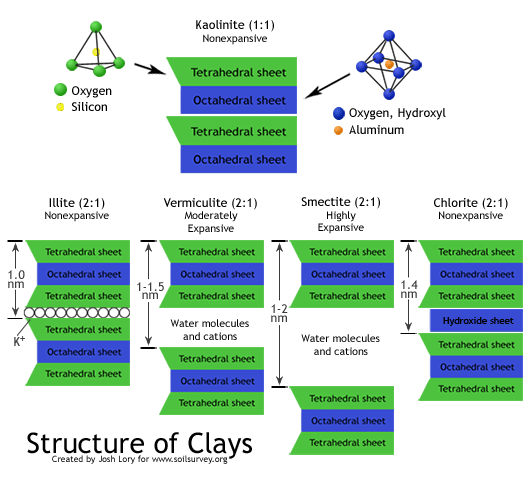 3
80
καολινίτης
σμεκτίτης
60
% αργίλου
βερμικουλλίτης
ιλλίτης
40
20
Γιψίτης + οξείδια Fe
50
100
150
200
Ερημικό κλίμα
Εύκρατο κλίμα
Τροπικό κλίμα
Ετήσια βροχόπτωση (cm)
ΟΡΥΚΤΟΛΟΓΙΑ ΑΡΓΙΛΙΚΩΝ ΟΡΥΚΤΩΝ ΣΕ ΣΥΝΑΡΤΗΣΗ ΜΕ ΤΟ ΚΛΙΜΑ
4
ΔΕΥΤΕΡΟΓΕΝΗ ΜΕΤΑΛΛΙΚΑ ΟΡΥΚΤΑ ΑΠΟ ΟΞΕΙΔΩΣΗ ΘΕΙΟΥΧΩΝ ΜΕΤΑΛΛΕΥΜΑΤΩΝ
Το είδος του ορυκτού καθορίζεται από τις συνθήκες pH, Eh, P, συγκέντρωσης του μετάλλου
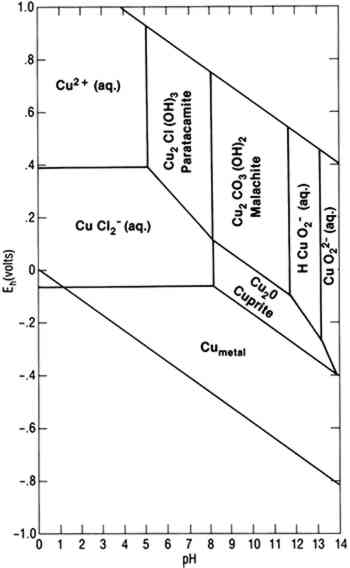 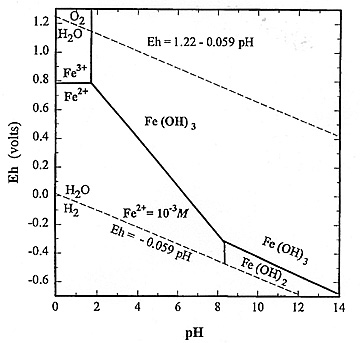 5
6
ΣΙΔΗΡΟΥΝ ΚΑΛΥΜΜΑ
Ένυδρα οξείδια Fe
Προέρχονται από οξείδωση θειούχων (σιδηροπυρίτη, μαρκασίτη, μαγνητοπυρίτη, αρσενοπυρίτη) και ανθρακικών (σιδηρίτη, αγκερίτη) ορυκτών
Σταθερά σε επαφή με όξινα θειικά διαλύματα
Κύρια ορυκτά λειμονίτης, χαλαζίας, δευτερογενές SiO2 + παραπληρωματικά ορυκτά ανάλογα με τη σύσταση του μητρικού πετρώματος
Περιβαλλοντική σημασία: Ικανότητα προσρόφησης μετάλλων  σημασία στην διασπορά ρύπων στο περιβάλλον
Σημασία στην έρευνα κοιτασμάτων  Οδηγός για τον εντοπισμό μεταλλοφορίας μικτών θειούχων
Χρηματοδότηση
Το παρόν εκπαιδευτικό υλικό έχει αναπτυχθεί στo πλαίσιo του εκπαιδευτικού έργου του διδάσκοντα.
Το έργο «Ανοικτά Ακαδημαϊκά Μαθήματα στο Πανεπιστήμιο Αθηνών» έχει χρηματοδοτήσει μόνο την αναδιαμόρφωση του εκπαιδευτικού υλικού. 
Το έργο υλοποιείται στο πλαίσιο του Επιχειρησιακού Προγράμματος «Εκπαίδευση και Δια Βίου Μάθηση» και συγχρηματοδοτείται από την Ευρωπαϊκή Ένωση (Ευρωπαϊκό Κοινωνικό Ταμείο) και από εθνικούς πόρους.
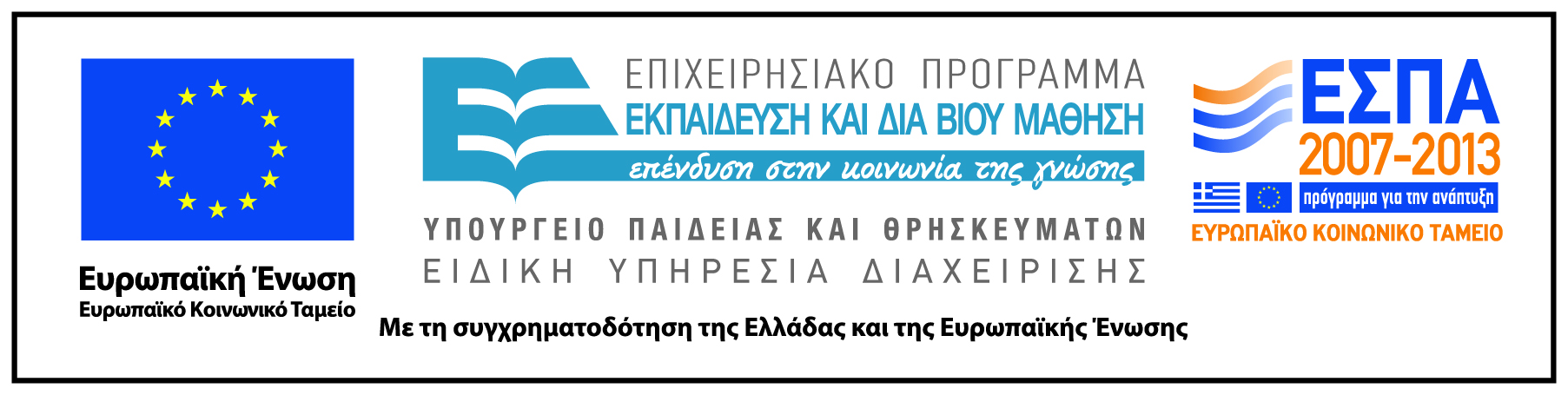 Σημειώματα
Σημείωμα Ιστορικού Εκδόσεων Έργου
Το παρόν έργο αποτελεί την έκδοση 1.0.
Σημείωμα Αναφοράς
Copyright Εθνικόν και Καποδιστριακόν Πανεπιστήμιον Αθηνών, Αριάδνη Αργυράκη 2015. Αριάδνη Αργυράκη. «Γεωχημεία. Γεωχημικές διεργασίες στην επιφάνεια της γης». Έκδοση: 1.0. Αθήνα 2014. Διαθέσιμο από τη δικτυακή διεύθυνση: http://opencourses.uoa.gr/courses/GEOL2/.
Σημείωμα Αδειοδότησης
Το παρόν υλικό διατίθεται με τους όρους της άδειας χρήσης Creative Commons Αναφορά, Μη Εμπορική Χρήση Παρόμοια Διανομή 4.0 [1] ή μεταγενέστερη, Διεθνής Έκδοση.   Εξαιρούνται τα αυτοτελή έργα τρίτων π.χ. φωτογραφίες, διαγράμματα κ.λ.π.,  τα οποία εμπεριέχονται σε αυτό και τα οποία αναφέρονται μαζί με τους όρους χρήσης τους στο «Σημείωμα Χρήσης Έργων Τρίτων».
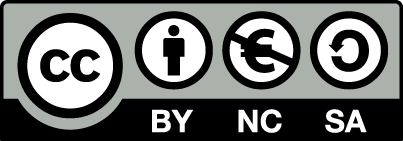 [1] http://creativecommons.org/licenses/by-nc-sa/4.0/ 

Ως Μη Εμπορική ορίζεται η χρήση:
που δεν περιλαμβάνει άμεσο ή έμμεσο οικονομικό όφελος από την χρήση του έργου, για το διανομέα του έργου και αδειοδόχο
που δεν περιλαμβάνει οικονομική συναλλαγή ως προϋπόθεση για τη χρήση ή πρόσβαση στο έργο
που δεν προσπορίζει στο διανομέα του έργου και αδειοδόχο έμμεσο οικονομικό όφελος (π.χ. διαφημίσεις) από την προβολή του έργου σε διαδικτυακό τόπο

Ο δικαιούχος μπορεί να παρέχει στον αδειοδόχο ξεχωριστή άδεια να χρησιμοποιεί το έργο για εμπορική χρήση, εφόσον αυτό του ζητηθεί.
Διατήρηση Σημειωμάτων
Οποιαδήποτε αναπαραγωγή ή διασκευή του υλικού θα πρέπει να συμπεριλαμβάνει:
το Σημείωμα Αναφοράς
το Σημείωμα Αδειοδότησης
τη δήλωση Διατήρησης Σημειωμάτων
το Σημείωμα Χρήσης Έργων Τρίτων (εφόσον υπάρχει)
μαζί με τους συνοδευόμενους υπερσυνδέσμους.
Σημείωμα Χρήσης Έργων Τρίτων (1/1)
Το Έργο αυτό κάνει χρήση των ακόλουθων έργων:
Εικόνες/Σχήματα/Διαγράμματα/Φωτογραφίες
Εικόνα 1: Γεωλογικός (Γεωχημικός) κύκλος. Copyright Encyclopedia Britannica. Σύνδεσμος: http://www.britannica.com/EBchecked/topic/108636/chemical-element. Πηγή: www.britannica.com
Εικόνα 2: Κρίσιμη ζώνη. Copyrighted. Πηγή: ELEMENTS, VOL. 3, PP. 315-319,2007.
Εικόνα 3: Structure of Clays. Copyrighted. Πηγή: Josh Lory for www.soilsurvey.org.
Εικόνα 4: Copyrighted.
Εικόνα 5: Copyrighted.
Εικόνα 6: Copyrighted.